Institutional Readiness in NAS
Presented by:
Christine Redovan, MBA
GME Consultant
Introducing Your Presenter…
Christine Redovan, MBA
GME Consultant


Seasoned Director of Medical Education and GME Operations

Accreditation and Management success for both ACGME & AOA Programs
ACGME-I Accreditation Expert

Successful Continued Accreditation & New Start-Up Implementation 

Focused on continual readiness and offering timely and useful GME resources
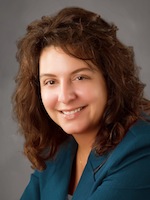 Presented by Partners in Medical Education, Inc. 2017
2
Goals & Objectives
Understand ACGME expectations for GME oversight and monitoring
Incorporating readily available data in GME activities for multiple purposes
Defining the state of continuous accreditation
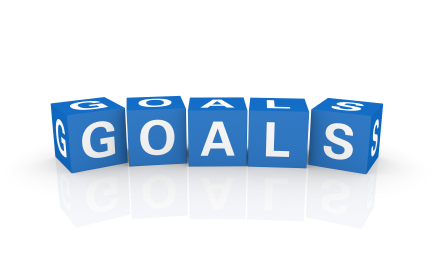 Presented by Partners in Medical Education, Inc. 2017
3
Continuous Compliance
Continuous compliance = successful accreditation = successful program = successful outcomes

Changing resources
Changing personnel
Changing standards
Changing environment
Changing technology
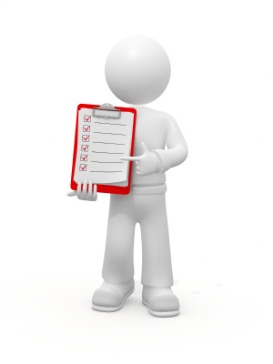 Presented by Partners in Medical Education, Inc. 2017
4
Benefits of Continuous Compliance
Reduces Risk
Improves communication
Improves processes and outcomes
Identifies problems early
Provides time for correction
Frees up time for new projects
Eliminates last minute ramp-up to site visits
Presented by Partners in Medical Education, Inc. 2017
5
Continuous Compliance for Sponsoring Institutions
Presented by Partners in Medical Education, Inc. 2017
6
Requirements
Sponsoring Institution Requirements
Keep an eye open for upcoming revisions
Common Program Requirements
Newly revised; effective July 1, 2017
Osteopathic Recognition Requirements
Add to your oversight responsibilities
Presented by Partners in Medical Education, Inc. 2017
7
To-do: Requirements
Read or re-read the requirements
ACGME policy and procedure manual, too!
FAQ

Review all of your policies:
Are they up to date with the latest information?
Do they still make sense for your institution?
Has any HR policy been updated?
If you require signatures, are they current?
See policy check list handout
Presented by Partners in Medical Education, Inc. 2017
8
To-do: Requirements
Review your Statement of Commitment
Required signatures?
Are they current and each one dated?

Review your PLA’s
Are assigned faculty, length of rotation, number of residents, goals and objectives, signatures current?
Pay attention to expected accreditation site visit dates; allow time for updating and obtaining signatures.
Presented by Partners in Medical Education, Inc. 2017
9
Letters of Notification
Annually
Must go to GMEC (even if good!)
Document discussion
Document progress reports or other items the GMEC may want to see from the program
Assign a date; hold your program accountable
Use of data
Accreditation status
Self-study date
Citations
Areas for Improvement (AFI)
Presented by Partners in Medical Education, Inc. 2017
10
Letters of Notification
Track citations
Spreadsheet/database
Residency Management System
ADS reporting feature 

Track AFI’s
Spreadsheet/database
Residency Management System
Use as foundation for improvement
Presented by Partners in Medical Education, Inc. 2017
11
To-do:  Letters of Notification
Place on GMEC agenda
Review GMEC minutes to determine if any outstanding updates are due
Determine if a special review is necessary
On-going issues?
Successful removal of citations
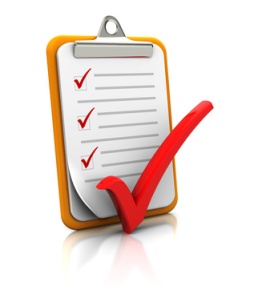 Presented by Partners in Medical Education, Inc. 2017
12
Surveys
Annually
Must go to GMEC (even if good!)
Document discussion 
Document requested follow up from programs
Set a date; hold your program accountable
Program level
Institutional level
Use ADS download feature
Use a dashboard to compare
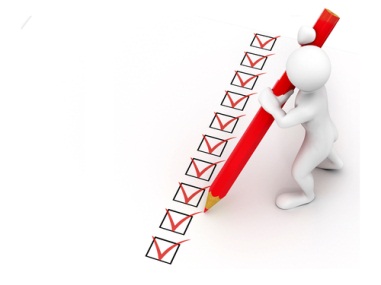 Presented by Partners in Medical Education, Inc. 2017
13
To-do:  Surveys
Analyze the trends from program and institutional perspective

Compare resident and faculty surveys
Are similar domains trending down?
Are similar domains showing different trends?

Did one area suddenly drop? Is one area consistently low?
Presented by Partners in Medical Education, Inc. 2017
14
Annual Program Evaluation (APE)
Many different forms/templates
Must include:
Review of curriculum, goals & objectives, ability to meet program requirements, review of written program evaluations
Tracking and monitoring of resident performance, faculty development, program quality, previous action plans
Residency Management templates
Make sure the reports make sense – can you get what you need from them?
Presented by Partners in Medical Education, Inc. 2017
15
To-do:  APE
Do the program APE’s contain everything that is required?
Document discussion and action plan at GMEC.
Document any requested follow up, set a date and hold program accountable
Are there common issues in the APE’s?
i.e. low board pass rate for multiple programs
What support has the institution provided?
Presented by Partners in Medical Education, Inc. 2017
16
Special Review
Remember the criteria you set…
Is this criteria still relevant?
Has it helped you identify underperforming programs?

If you have used your special review policy…
Has the GMEC monitored the corrective actions?

If you have not used the policy, is it because the programs were all doing well or because you forgot?
Presented by Partners in Medical Education, Inc. 2017
17
To-do:  Special Review
Review the criteria and make adjustments, if necessary.  Identify any gaps in the policy and results from letters of notification and APE’s.
Follow through on special reviews in a timely fashion
Document at GMEC
Document requested follow up, set a date, hold the program accountable
Adjust protocol, if necessary
Presented by Partners in Medical Education, Inc. 2017
18
CLER
Use CLER domains and data
Track trends over time
Use national data as a benchmark*
Use for improvement
Link to institutional requirements
Link to citations, AFI’s or areas for improvement identified by the GMEC

* Visit http://www.acgme.org/What-We-Do/Initiatives/Clinical-Learning-Environment-Review-CLER/Resources-and-Documents for issue briefs and articles
Presented by Partners in Medical Education, Inc. 2017
19
To-do:  CLER
Review CLER report and compare to previous report
Map to resident and faculty survey results
Map to citations and AFI’s
Use as a foundation for institutional improvement
Presented by Partners in Medical Education, Inc. 2017
20
Mapping CLER and Surveys
Presented by Partners in Medical Education, Inc. 2017
21
Mapping Citations & Surveys
Presented by Partners in Medical Education, Inc. 2017
22
AIR
Verification of oversight and improvement
Institution AND program
Remember your institutional performance indicators…
Did you use them during your last AIR?
Are they still relevant to the institution?
Required:
Institutional self-study results 
Results of ACGME surveys
Accreditation status and self-study visit notifications
Are you following your monitoring procedures?
Presented by Partners in Medical Education, Inc. 2017
23
To-do:  AIR
Review your policy (if you have one…not required by ACGME but a good idea)
Review your institutional indicators
Adjust, if necessary
Verify follow up through GMEC documentation
Verify executive summary made it to the governing body
Presented by Partners in Medical Education, Inc. 2017
24
Self-Study
Start now!
Connect all of your data
Institutional Improvements from AIR
Institutional engagement of stakeholders
Annual SWOT analysis
Tracking of improvements and changes
Presented by Partners in Medical Education, Inc. 2017
25
To-do:  Self-Study
Familiarize yourself with the program self-study process
Incorporate parts of the self-study process into your AIR
SWOT
Aims
Participate in a program self-study
Keep an eye open for institutional self-study documents to be posted on ACGME web site.
Presented by Partners in Medical Education, Inc. 2017
26
GMEC Minutes
Use a template to assist in organization
Annotate with the GMEC responsibilities as you prepare the minutes
Use the GMEC responsibility grid and Institutional Requirements as a guide
Be thorough.  You should be able to pull out minutes from five years ago and understand exactly what was discussed in the meeting.
GMEC minutes are the proof of your oversight
Presented by Partners in Medical Education, Inc. 2017
27
To-do:  GMEC Minutes
Begin annotations (if not doing already).  Accreditation Institutional site visits are starting up again…don’t be caught off guard. 
Do your minutes make sense to anyone who reads them?  Or just you?
Are there follow up requests and corresponding dates?
Is follow up documented in the minutes?
Presented by Partners in Medical Education, Inc. 2017
28
Challenges
Keeping up with the changes
ACGME/AOA
Certifying boards
Hospital requirements
Local, state and federal standards
Keeping documentation current and relevant
Knowing what is important
Resources – time and human
Education
Presented by Partners in Medical Education, Inc. 2017
29
Final Thoughts…
Take the time to set up a system that works for you
Use required data/activities to feed reports and other activities.  Do once; use as many times as you can!
Document everything.  If you can’t provide documentation; it was not done.
Use the resources of your institution
Use the resources of the GME community
Presented by Partners in Medical Education, Inc. 2017
30
Upcoming Live Webinars
Using #Social Media and Technology in #GMEThursday, April 20, 2017
12:00pm – 1:00pm EST Leading the Team: Project Management BasicsTuesday, May 2, 2017
12:00pm – 1:00pm EST 
www.PartnersInMedEd.com


Partners® Snippets
On-Demand Webinars
Documentation and Coding to Teaching PhysiciansKeeping up with Institutional NAS Requirements

    New Program Accreditation. Let’s get Started 

GME Finance – The Basics(2016 Update)

Maximizing Resident Forums

What Every Coordinator Needs to Know about NAS 

CLER
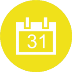 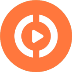 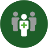 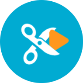 Contact us today to learn 
how our Educational Passports can save you time & money! 
724-864-7320
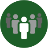 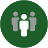 Presented by Partners in Medical Education, Inc. 2017
31
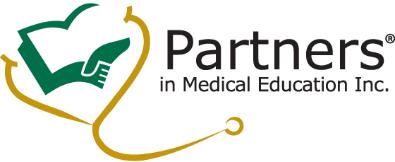 Partners in Medical Education, Inc. provides comprehensive consulting services to the GME community.  


Christine Redovan, MBA GME Consultant
724-864-7320  |  Christine@PartnersInMedEd.com


www.PartnersInMedEd.com
Presented by Partners in Medical Education, Inc. 2017
32